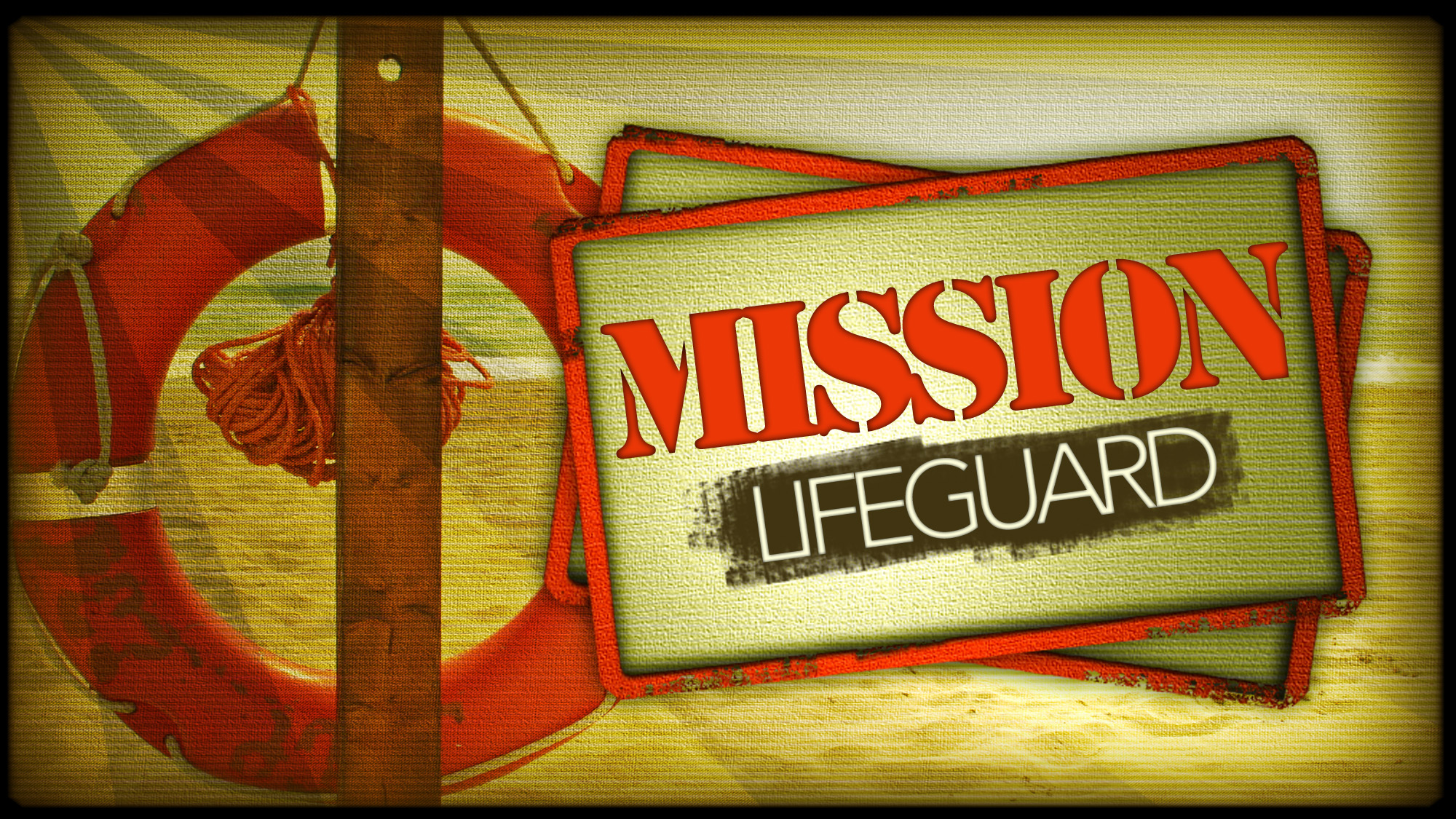 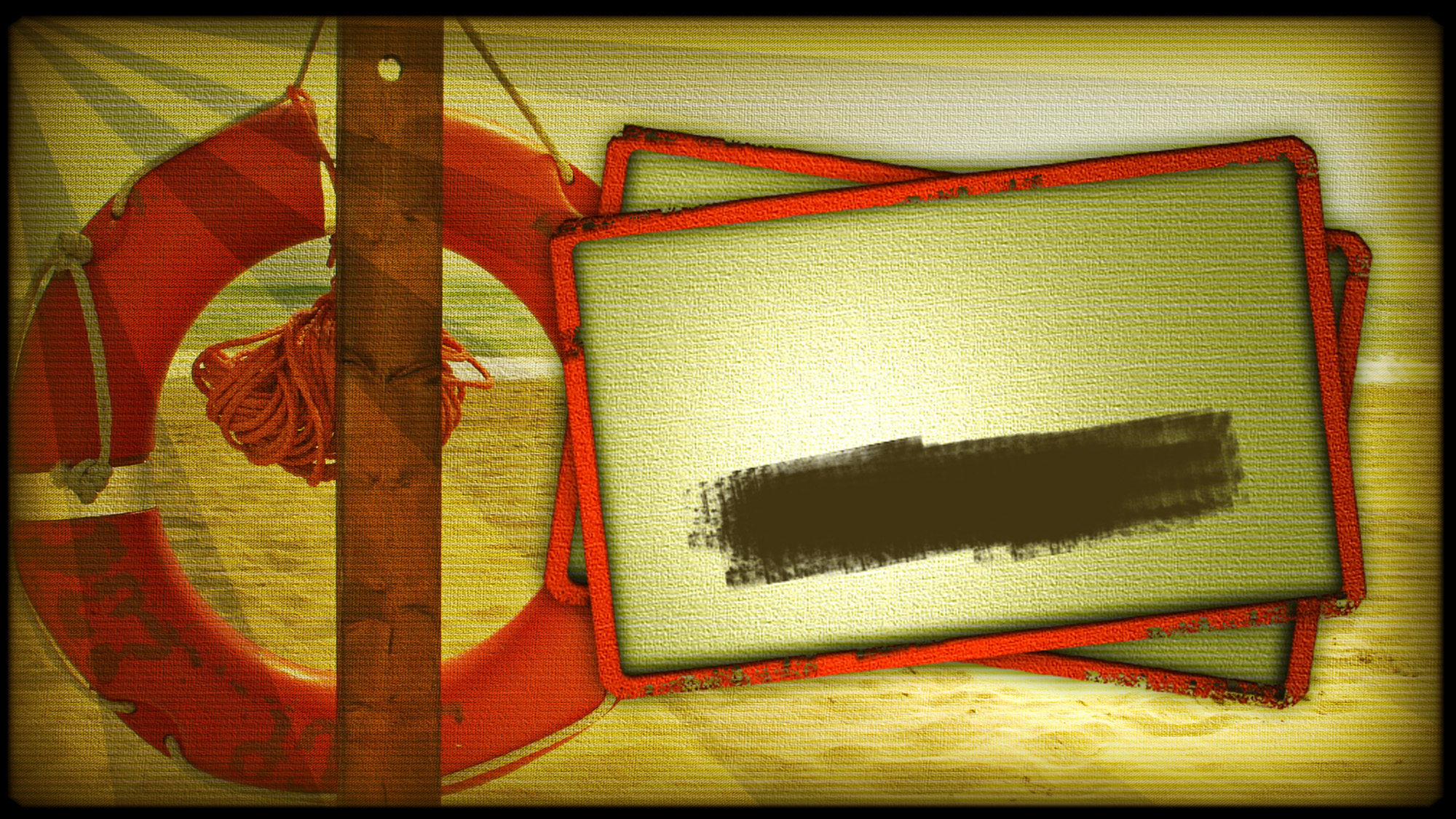 Swim Team on the Scene
Chapter 6
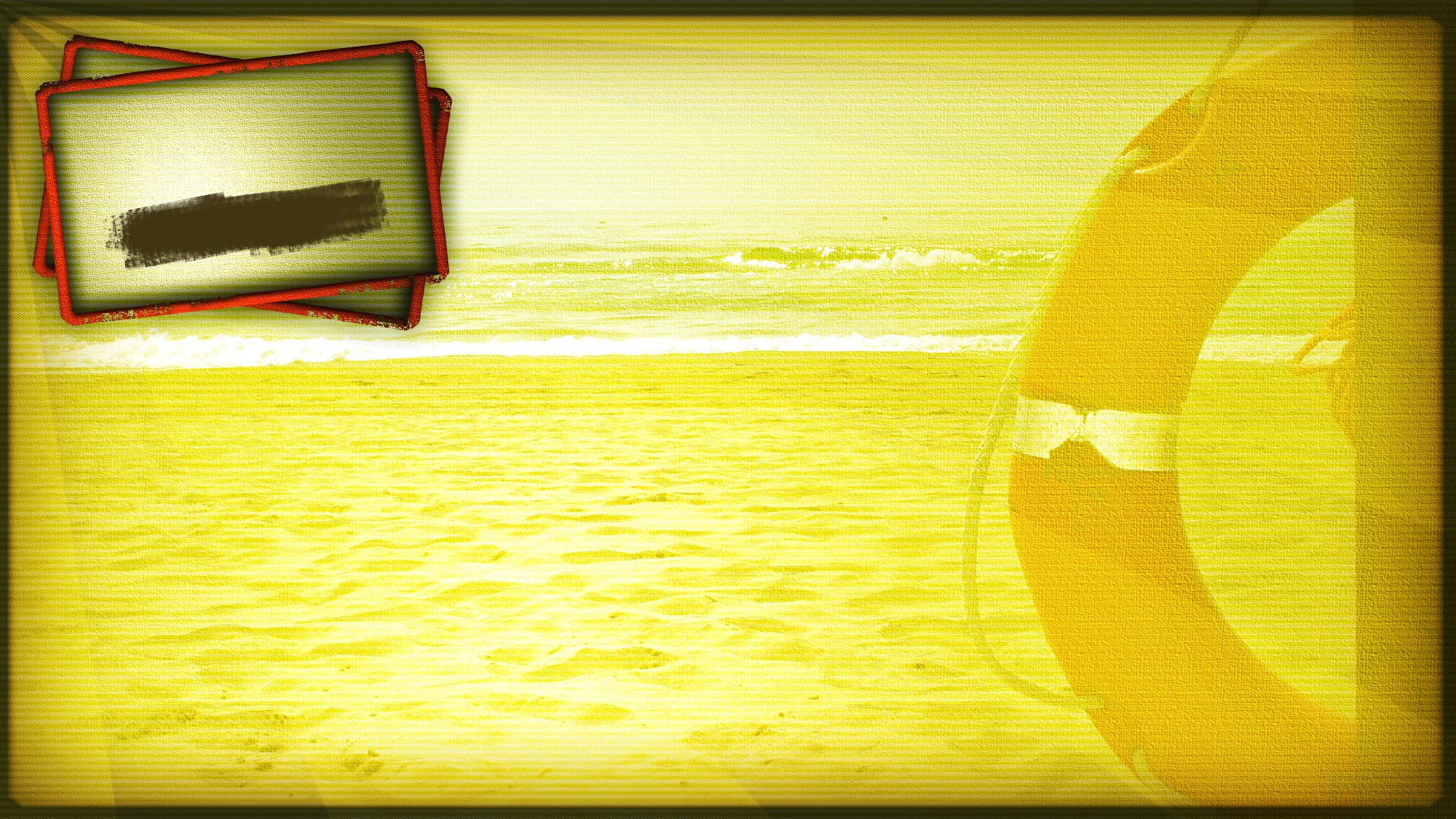 Swim Team on 
the Scene
Chapter 6
Having a vibrant youth and 
youth adult ministry not only
grows young people in their 
faith development, but it 
prevents them from leaving 
the church.
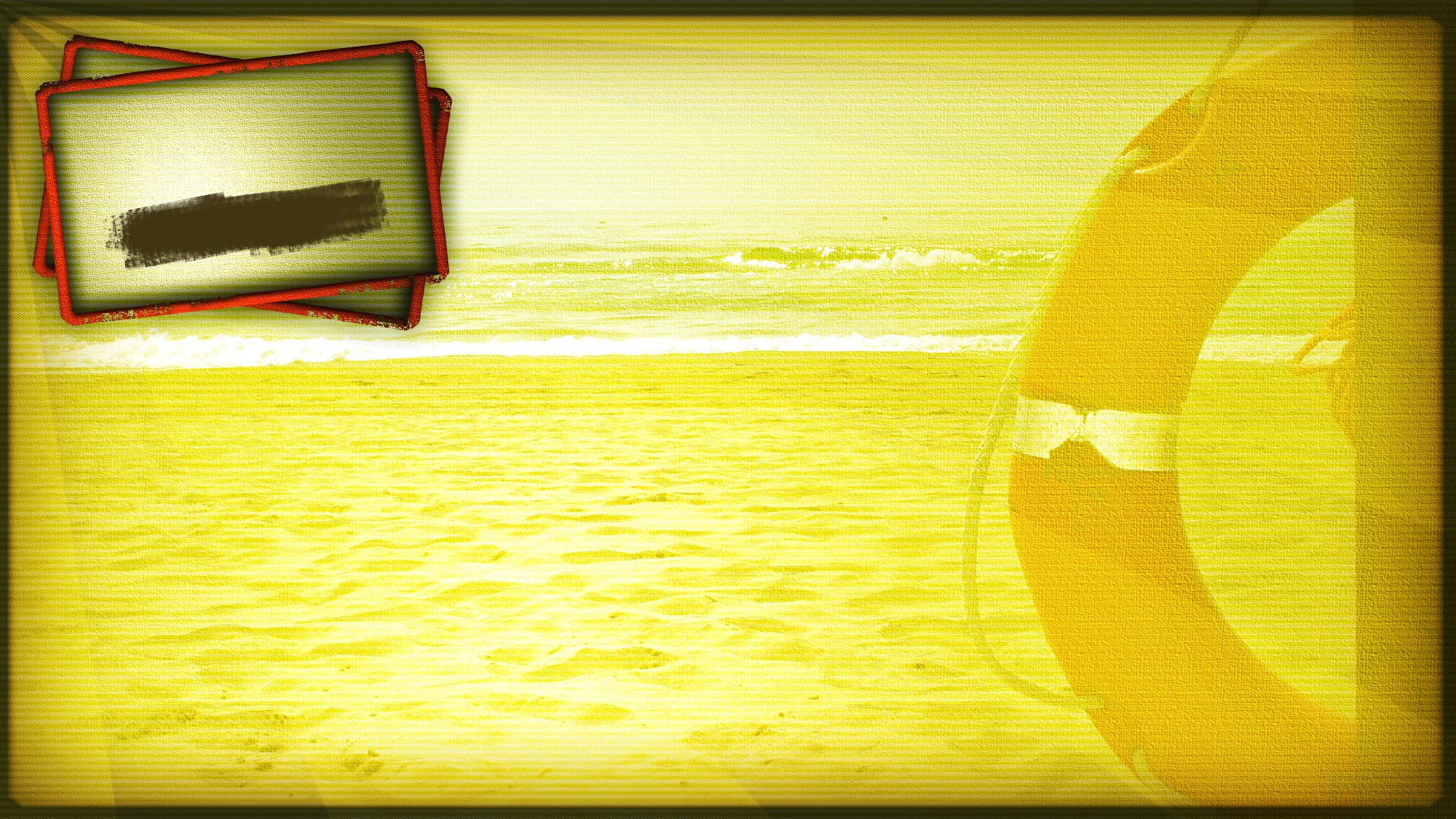 Swim Team on 
the Scene
Chapter 6
A strong swim team matters
A strong ministry team matters
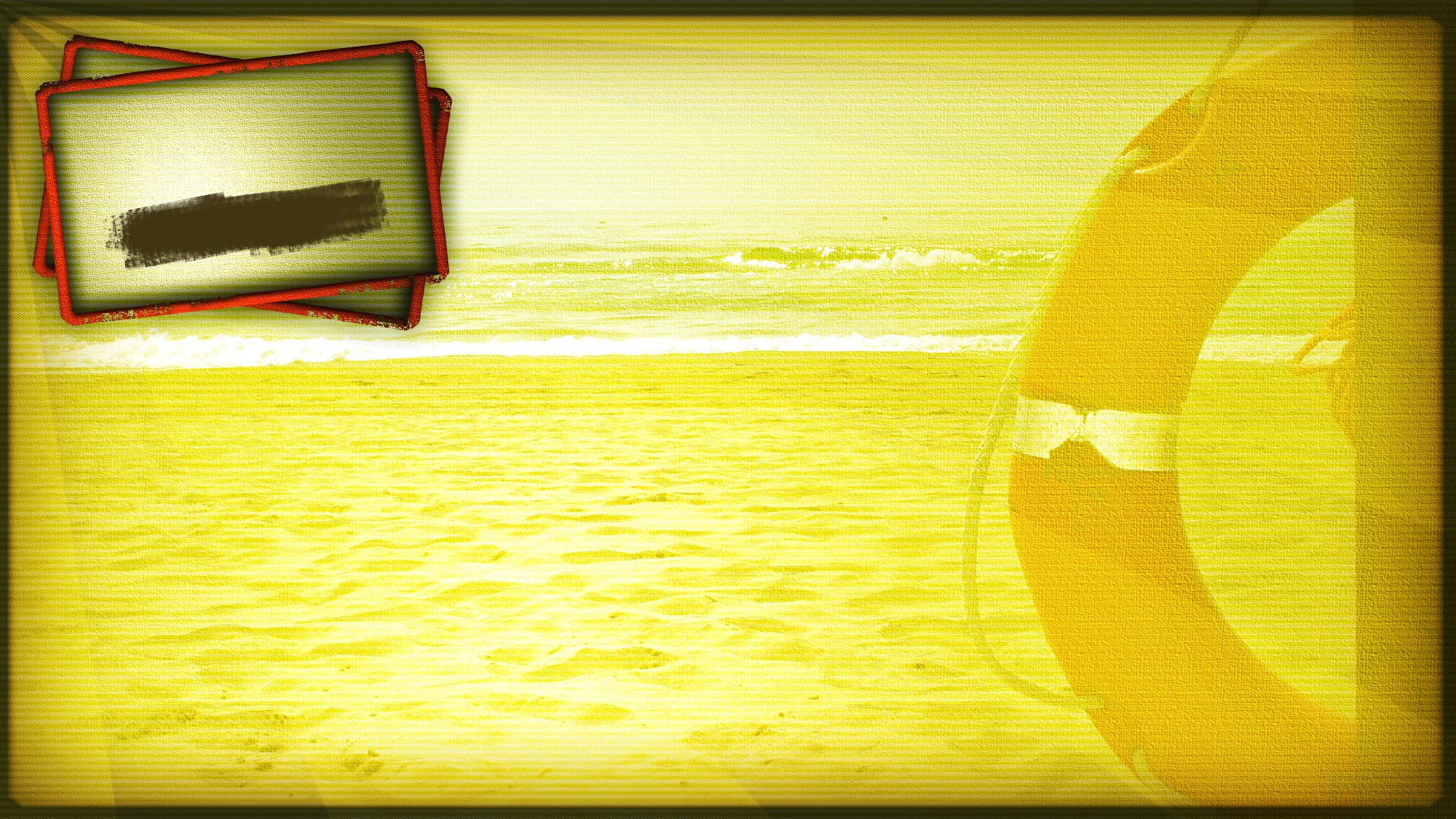 Common Foundations
Swim Team on 
the Scene
Chapter 6
Is tradition good for the church?
Why or why not?
Read Deuteronomy 6:5-9
Read Luke 5:38
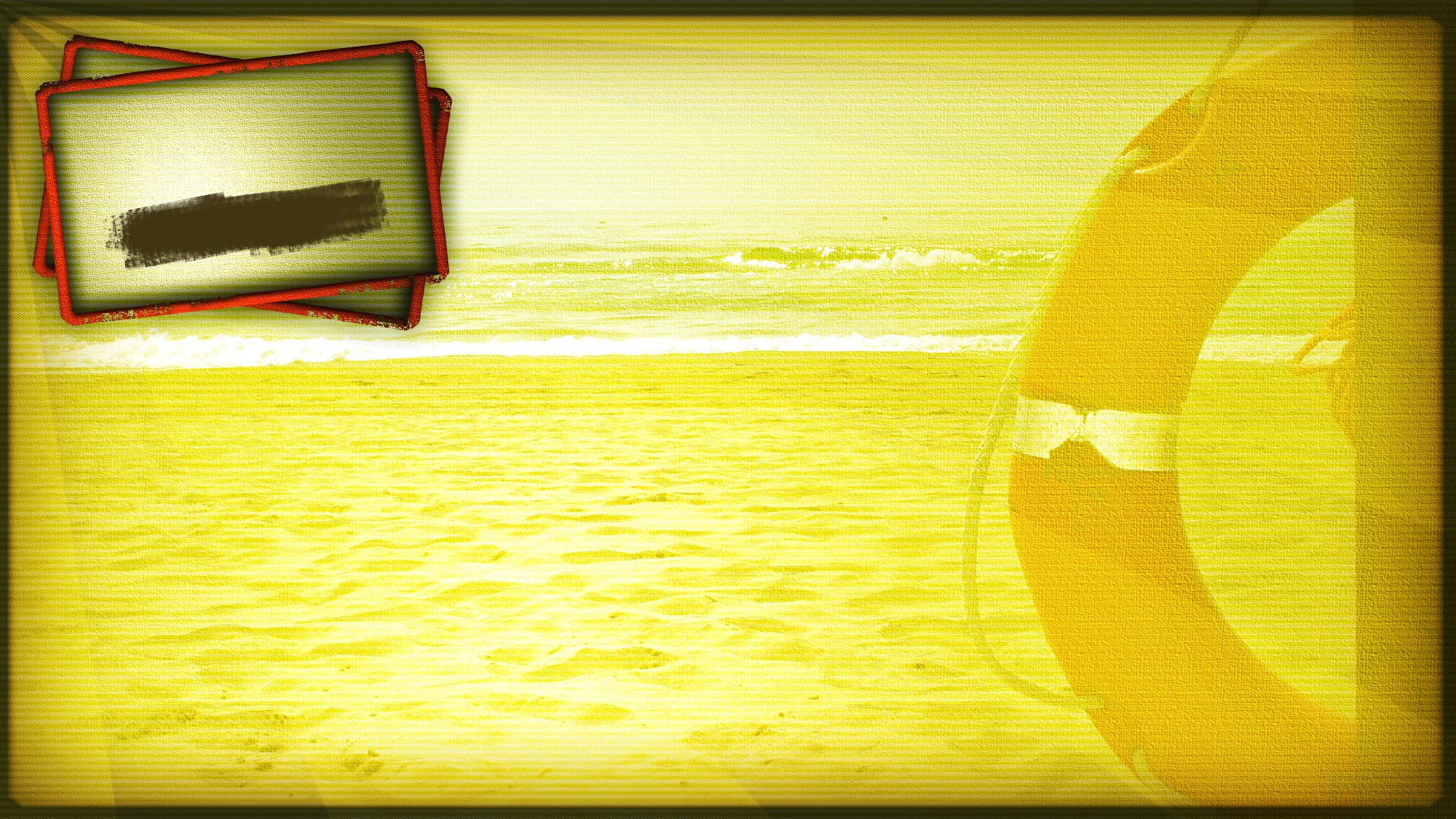 Common Foundations
Swim Team on 
the Scene
Chapter 6
Does your church have a mission?
Can you articulate the mission?
A clear mission can re-direct the church, change and shape the destiny.
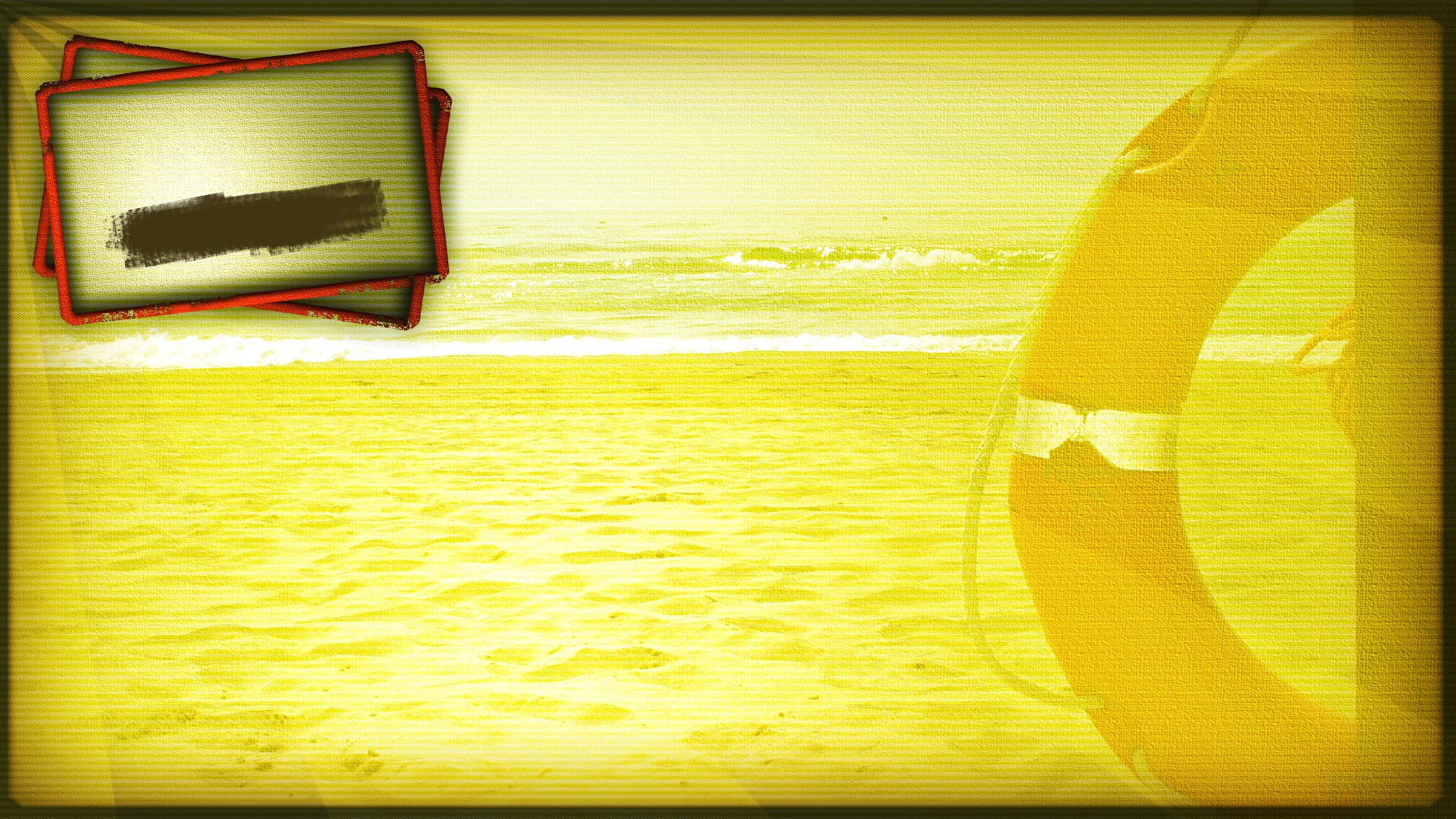 Common Foundations
Swim Team on 
the Scene
Chapter 6
What makes a person feel accepted in your church?
“Come to me, all you who labor and are heavy laden, and I will give you rest.”
							~Jesus Christ
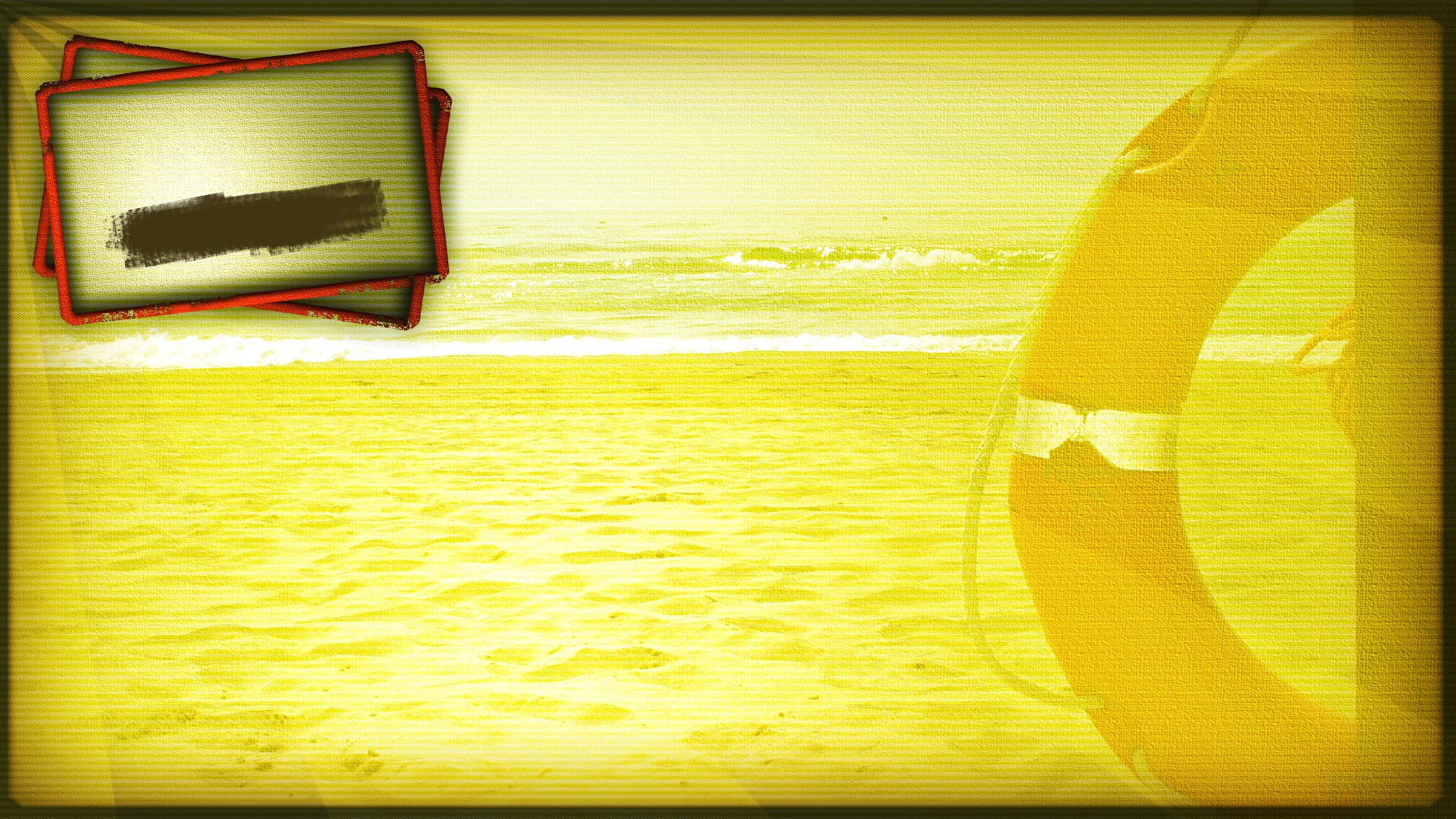 Common Foundations
Swim Team on 
the Scene
Chapter 6
What are some evidences that your church is a place of growth?
Read Ephesians 2:8-10
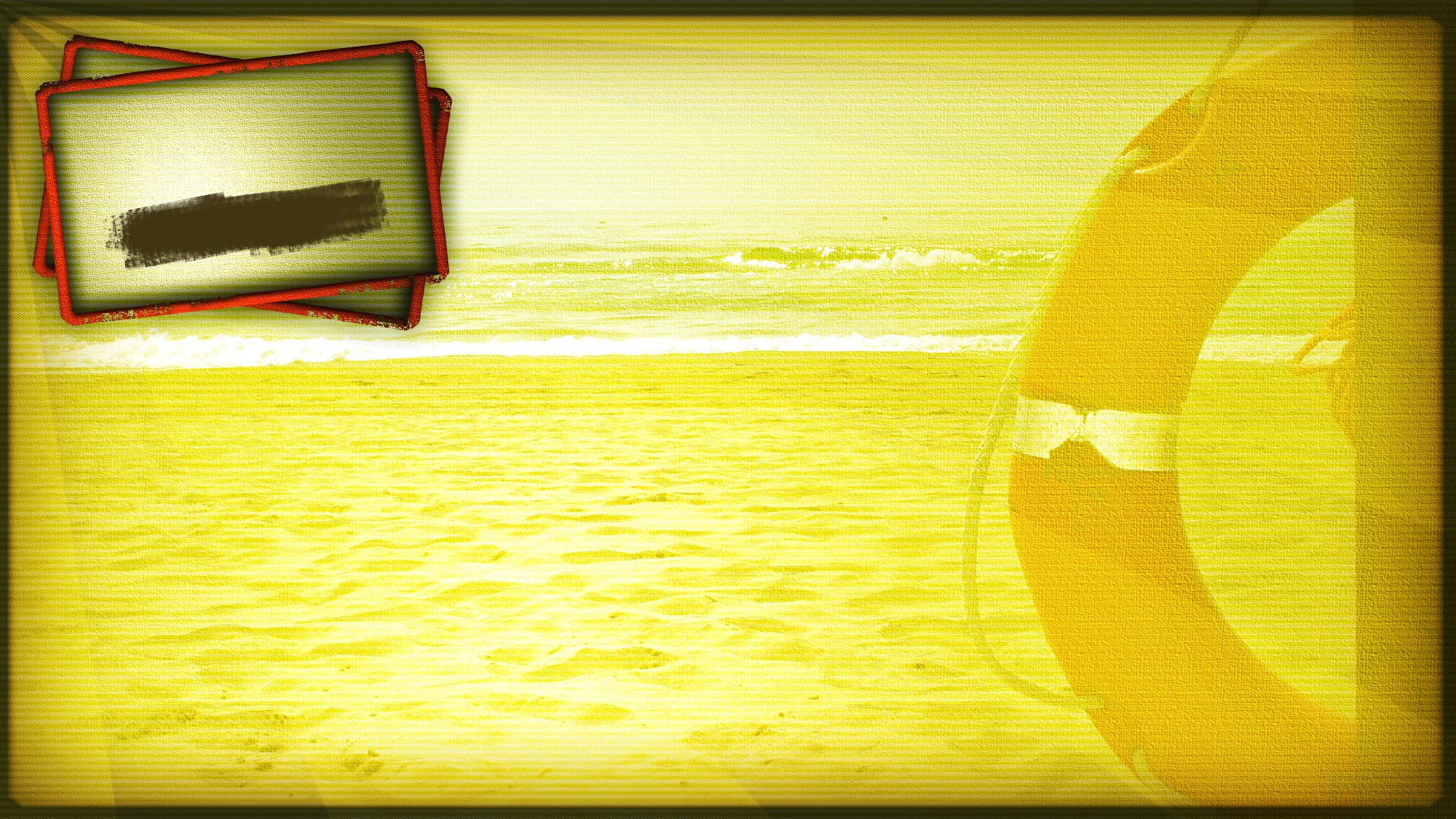 Common Foundations
Swim Team on 
the Scene
Chapter 6
What are some “adult” ministry positions in your church?
What are some youth and young adult positions in your church?
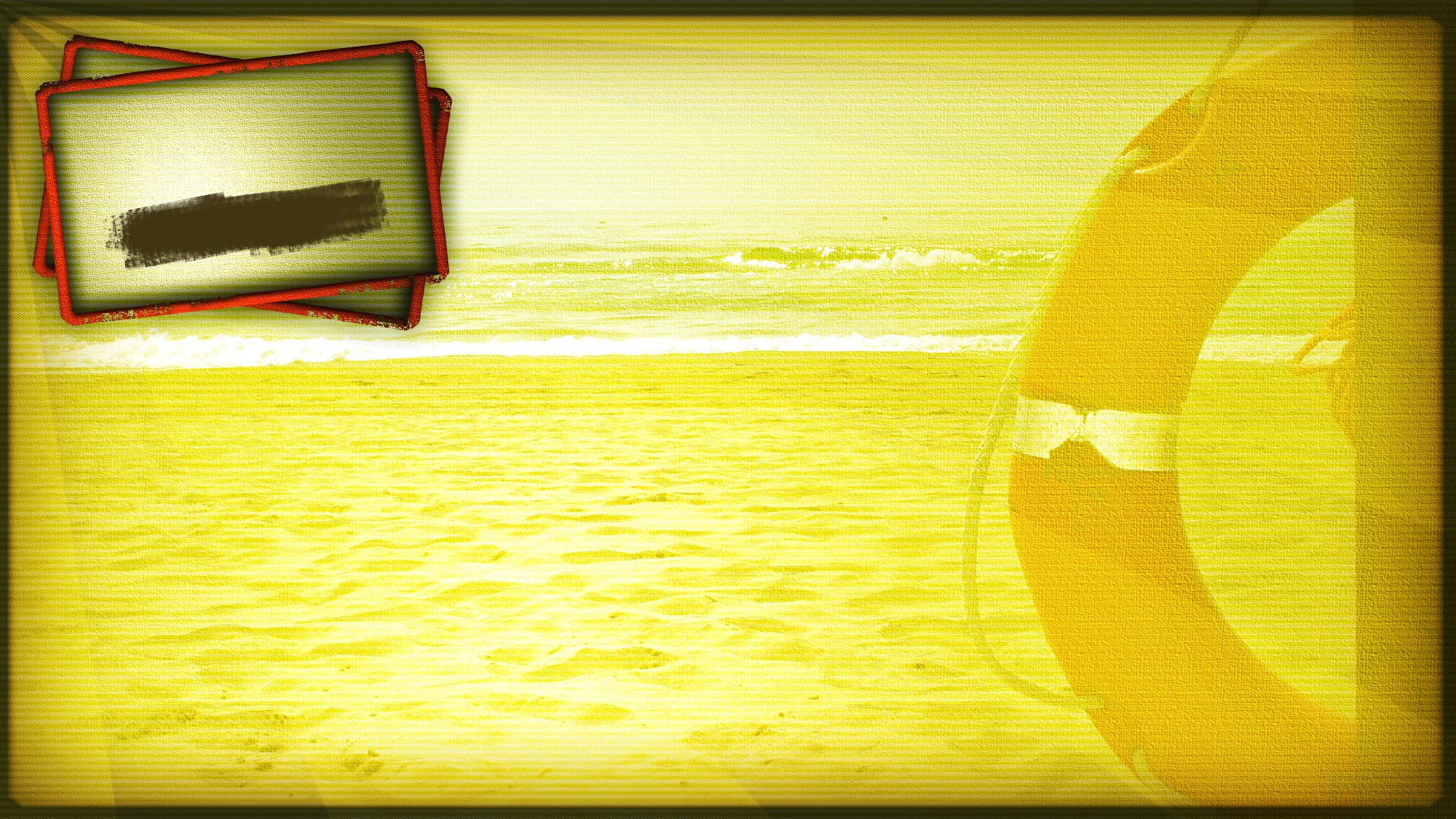 Common Foundations
Swim Team on 
the Scene
Chapter 6
Are there some positions that youth could be involved that are typically considered as “adult?”
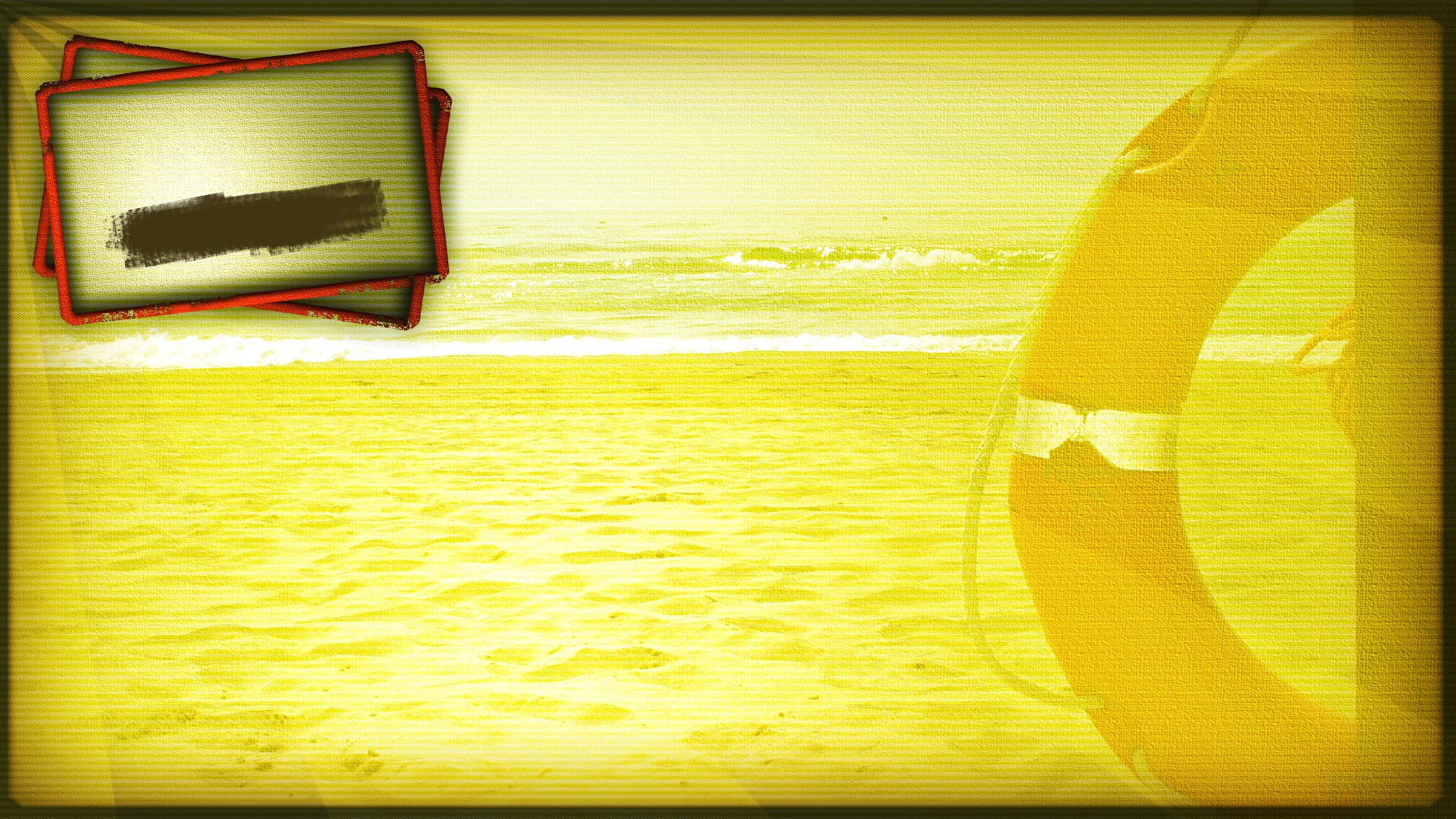 Five Elements for Ministry
Swim Team on 
the Scene
Chapter 6
Jesus didn’t come to save church buildings.  He came to save people! See John 3:16 and Matthew 1:21
PEOPLE >
What kind of people are attracted to your church?
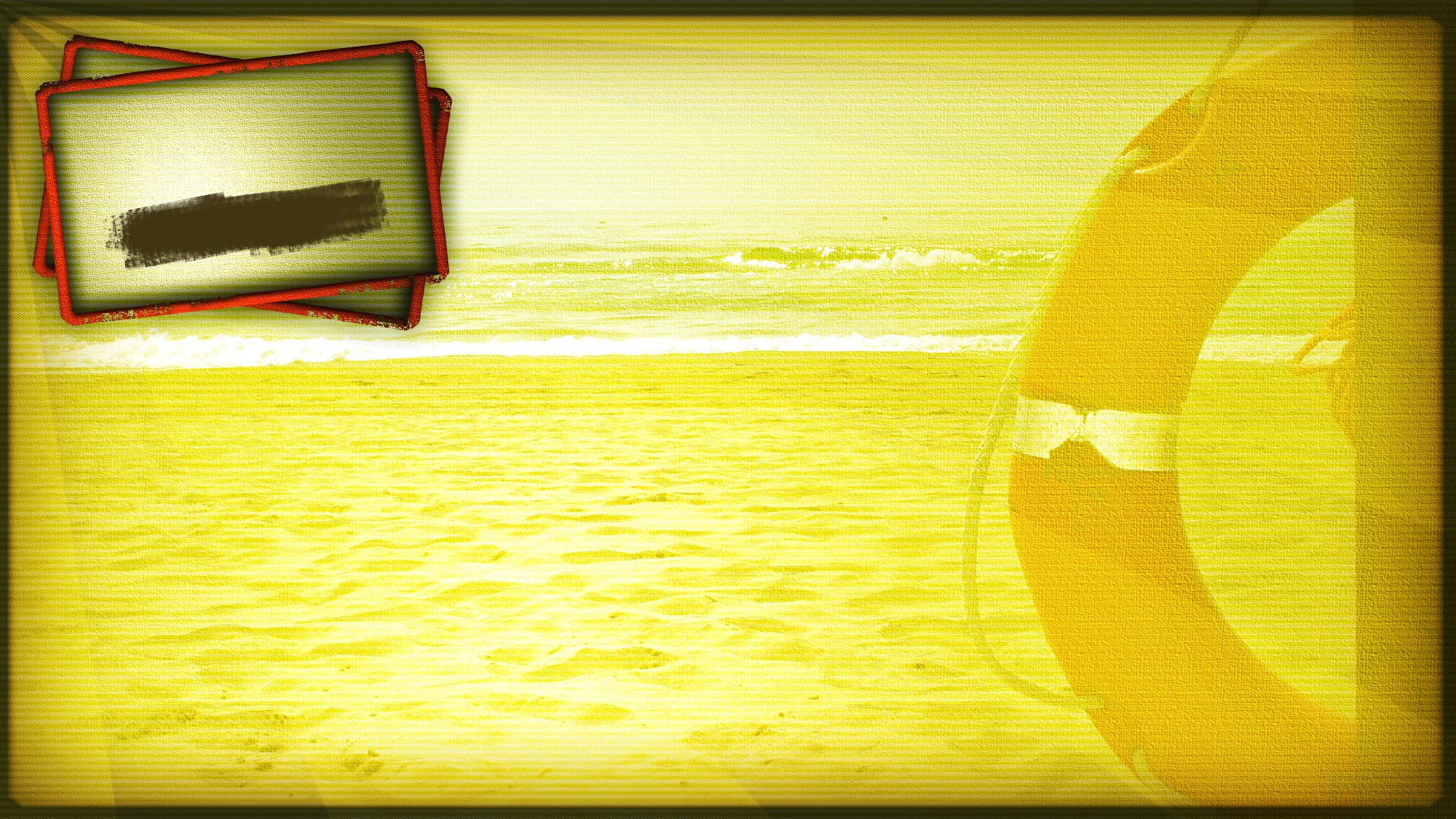 Five Elements for Ministry
Swim Team on 
the Scene
Chapter 6
This can give you an identity and credibility to ministry.  See Exodus 19:16-20 and Exodus 25:8
PLACE >
How does your ministry space meet the needs of your group?
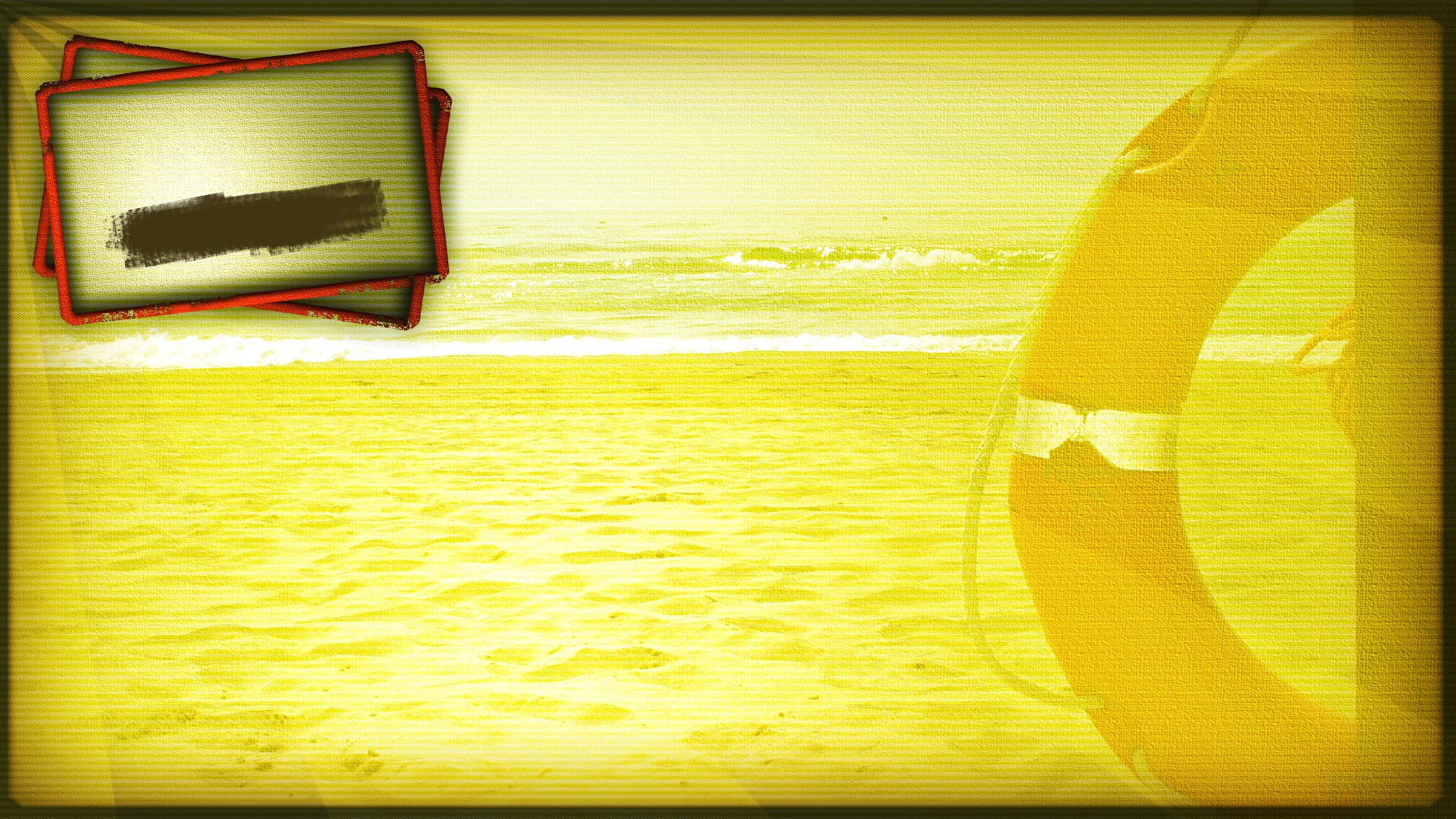 Five Elements for Ministry
Swim Team on 
the Scene
Chapter 6
Your program exists to carry out your purpose.  See Leviticus 23:1-44
PROGRAM >
How does your programming attract the missing and lost?
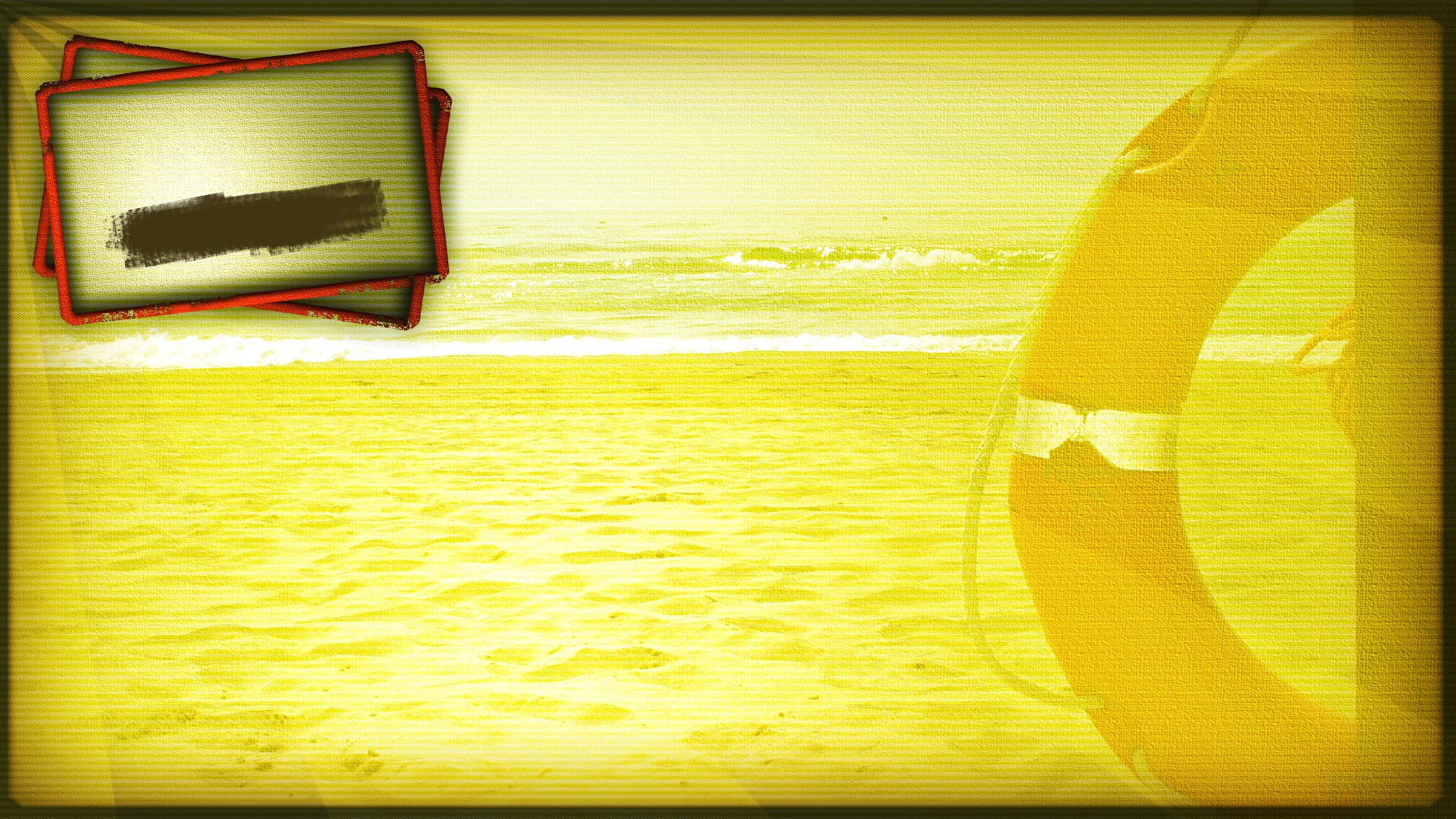 Five Elements for Ministry
Swim Team on 
the Scene
Chapter 6
God’s power will be your boost.  See Exodus 8:16-19; Judges 7:19-22; 2 Kings 5:11-15; John 9:-7
POWER >
How much of your ministry allows for God’s power instead of human endeavor?
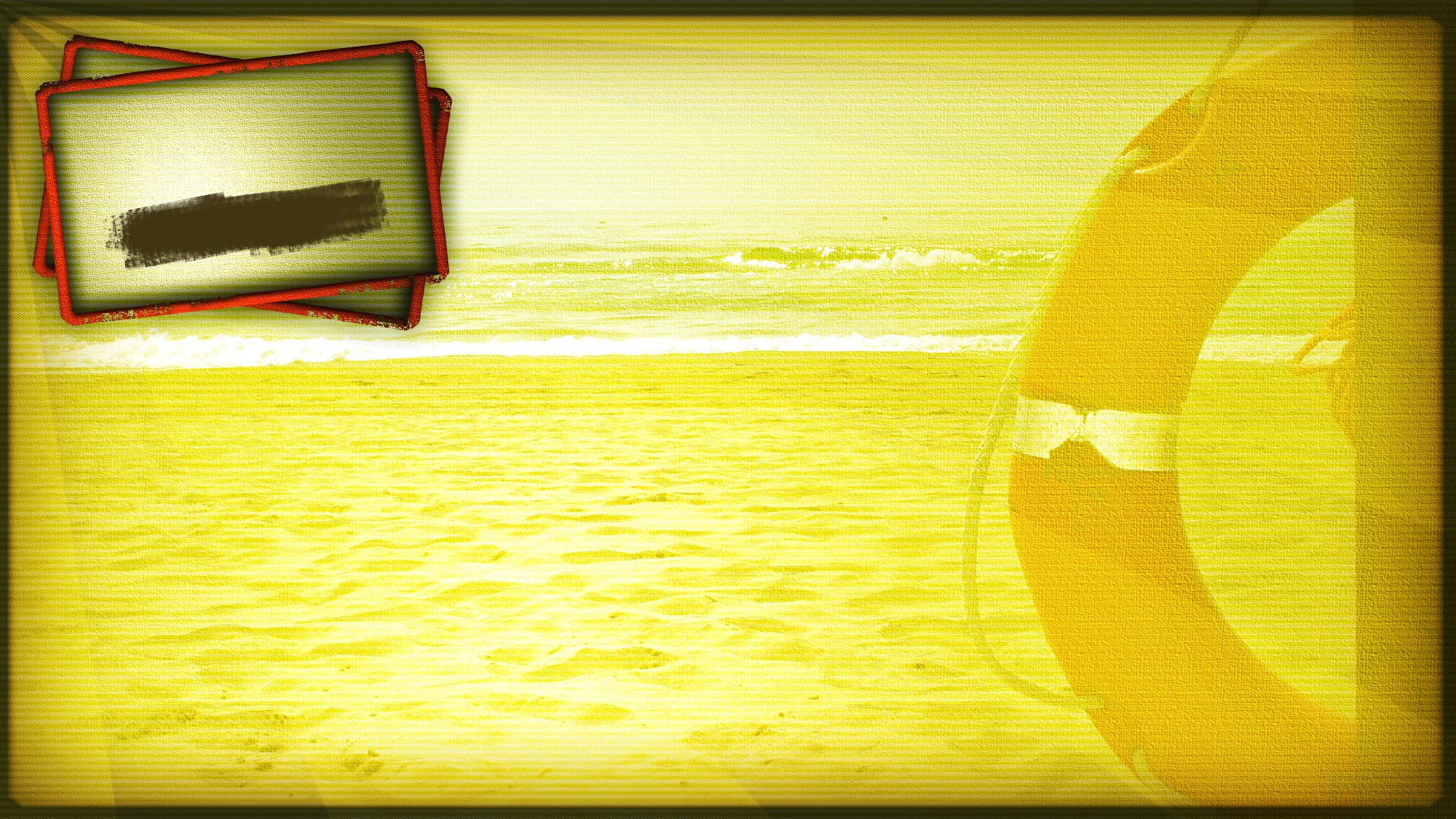 Who’s on your team?
Swim Team on 
the Scene
Chapter 6
We have been designed to work together as a team.  

Who would make a strong contribution to your ministry team?
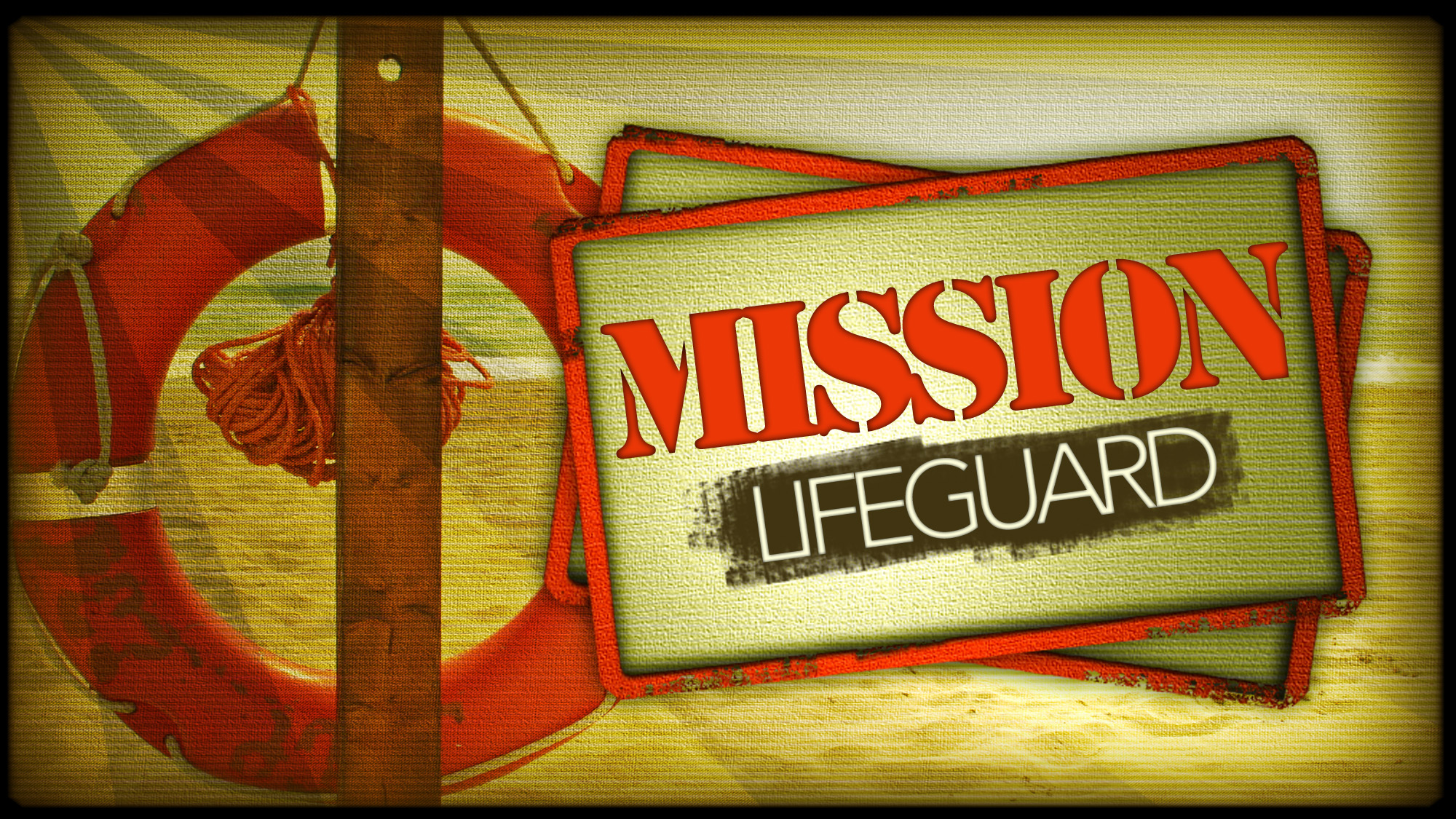